12. Ihmisen toiminta heikentää Itämeren tilaa
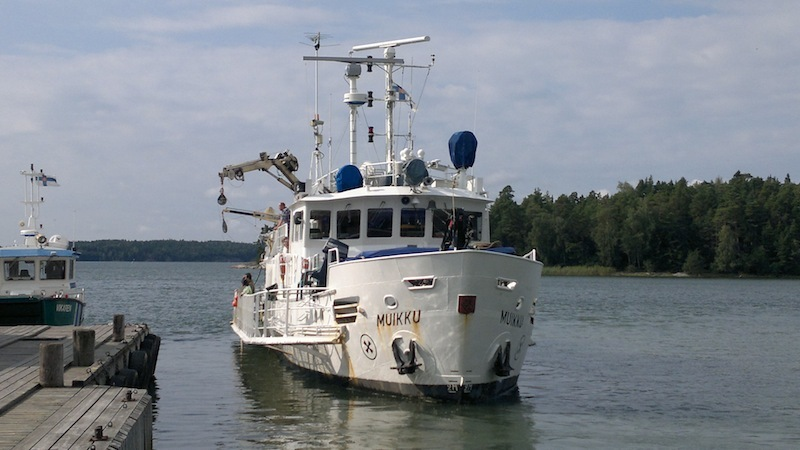 Itämeren ominaispiirteitä
Murtovettä
Suolaisen ja makean veden sekoitus
Pieni, suljettu ja matala
Vesi vaihtuu hitaasti
Kerrostunut lämpötilan ja suolaisuuden mukaan
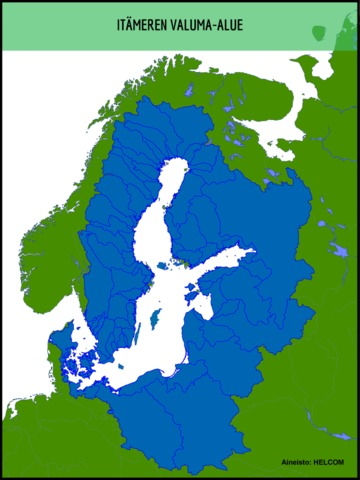 Itämeren eliöstö
Vähän lajeja, joitakin lajeja runsaasti
Alhainen suolapitoisuus
Lämpötilanvaihtelut
Jääpeite
Lyhyet ravintoketjut
Eliöt pienempiä kuin valtameressä
Tärkeimpiä tuottajia planktonlevät ja syanobakteerit
Reliktilajeja (esim. kilkki)
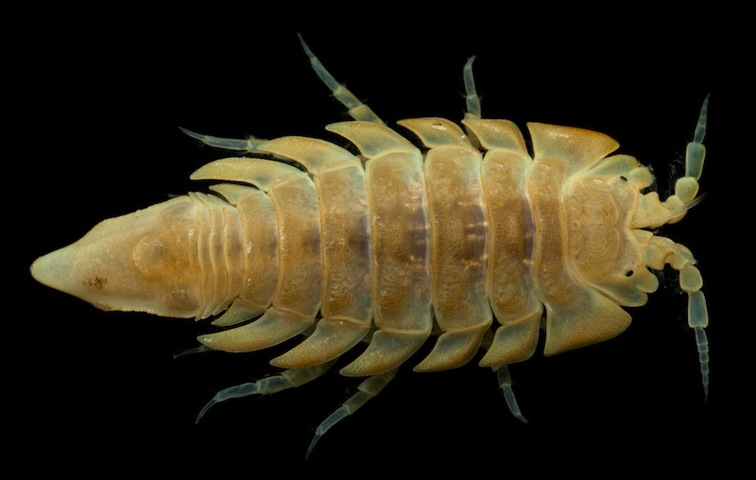 www.shutterstock.com
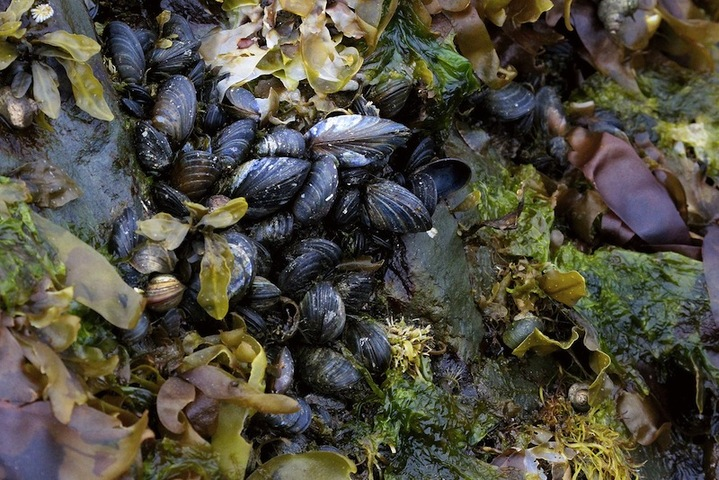 Itämeren rehevöityminen
Itämeren suurin ympäristöongelma
Syynä lisääntynyt ravinnekuormitus
Fosfori
Maatalouden päästöt ja jätevedet
Typpi
Liikenne ja energiantuotanto
Lisäksi luonnonhuuhtouma
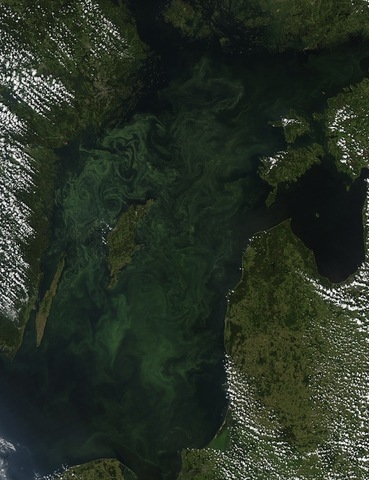 Itämeren muita uhkia
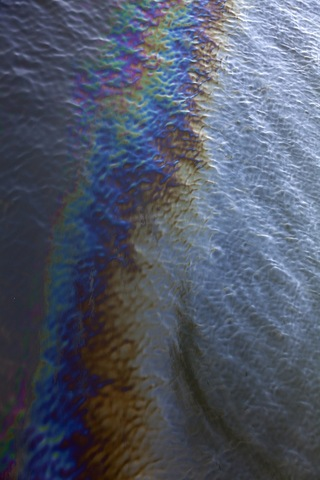 Vieraslajit
Ympäristömyrkyt
Laivaliikenne ja öljyvahingot
Ilmastonmuutos
Liikakalastus
Roskaantuminen
www.shutterstock.com
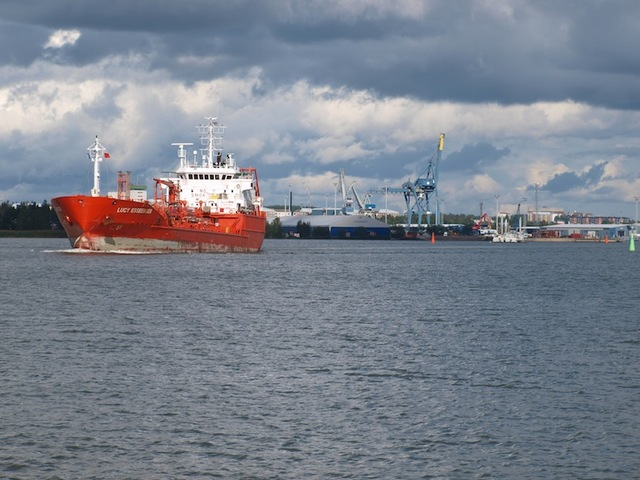 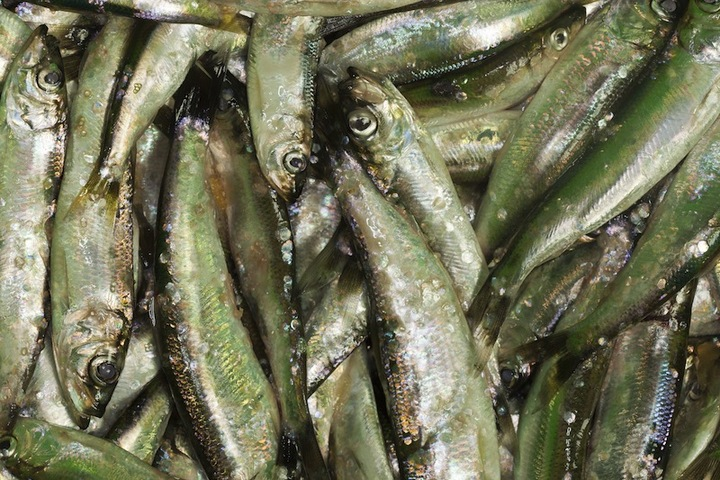 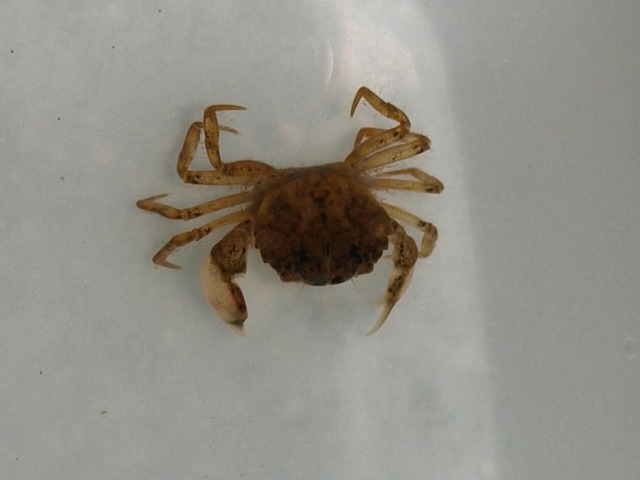 www.shutterstock.com